بسم الله الرحمن الرحیم
اول به نام خدا		   كه بنده او هستيم
ما به رسول وآلش         صلوات مي فرستيم

پيامبر قشنگ ما                     وقتي مي رفت تو كوچه ها
خنده به لب سلام مي داد     به هركي حتي بچه ها
جاء الحق
حق آمد
مردم از آمدن امام خیلی خوشحال شدند
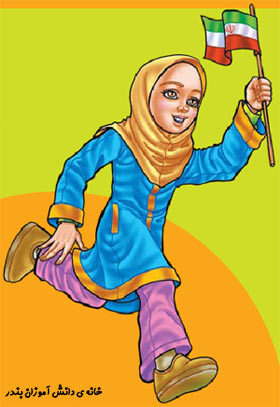 1-امام  رهبری ساده زیست بود
2-زمینه سازی ظهور حضرت مهدی توسط امام خمینی و سربازانش
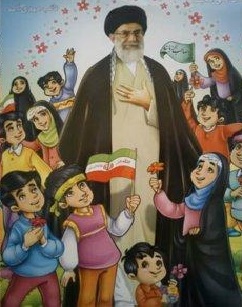 3-افزایش انتظار برای ظهور منجی
دعای همه برای آمدن امام مهدی
4-افزایش معنویت
5-آزادی دختران
امام علی علیه السلام:
زن گل است
شرکت بچه ها در راهپیمایی و عزاداری
6-شکست دشمنان
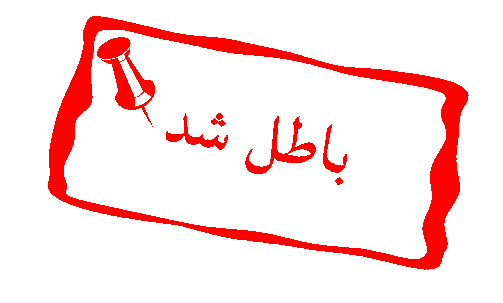 زهق الباطلباطل نابود شد
شاه مردم را می کشت
نوکر آمریکایی ها بود
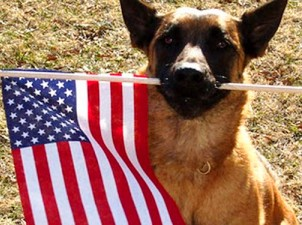 سگ آمریکایی بهتر از ایرانی
پول مردم را می دزدید.
کاخ شاه
جشن های  2500 ساله در اوج فقر مردم
حلبی آباد محل زندگی بعضی از مردم
خداي خوب و مهربون                                          مريضا رو شفا بده    به دردامون دوا بده                                         امام غايب را بیار   رهبر ما زنده بدار